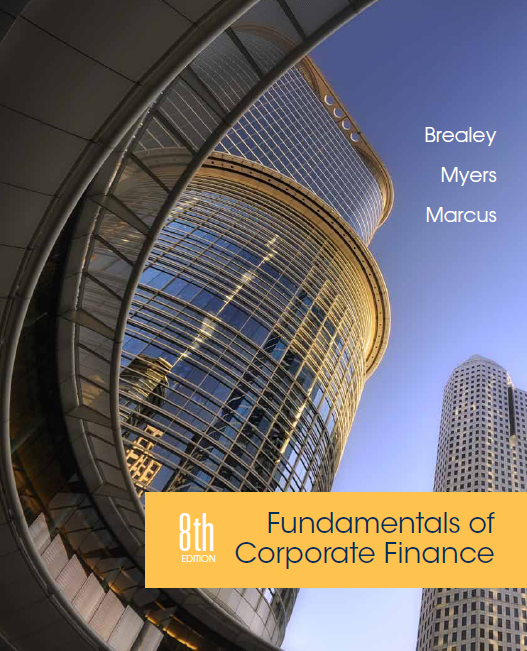 Chapter 17
Payout Policy
Copyright © 2015 by The McGraw-Hill Companies, Inc. All rights reserved
Topics Covered
17.1	How Corporations Pay Out Cash to Shareholders
17.2	The Information Content of Dividends and Repurchases
17.3	Dividends or Repurchases? The Payout Controversy
17.4	How Do Corporations Decide How Much to Payout?
17.5	Why Dividends May Increase Value
17.6	Why Dividends May Reduce Value
17.7	Payout Policy and the Life Cycle of the Firm
Dividend & Stock Repurchases
U.S. Data 1980 - 2012
Dividend Payments
August 31
August 28
August 30
October 1
The date on which the firm announces it intends to pay a dividend
Shares start to trade without the dividend, thus “ex-dividend”
Shareholders registered on this date will receive the dividend
The date on which dividend checks are mailed to the shareholders
Declaration Date
Ex-dividend Date
Record 
Date
Payment 
Date
Dividend Payments
Cash Dividend - Payment of cash by the firm to its shareholders
Ex-Dividend Date - Date that determines whether a stockholder is entitled to a dividend payment; anyone holding stock before this date is entitled to a dividend
Record Date - Person who owns stock on this date received the dividend
Dividend Payments
Stock Dividend - Distribution of additional shares to a firm’s stockholders
Stock Splits - Issue of additional shares to firm’s stockholders
Stock Repurchase - Firm distributes cash
to stockholders by repurchasing shares
Stock Dividend
Example 
Amoeba Products has 2 million shares currently outstanding at a price of $15 per share.  The company declares a 50% stock dividend.  How many shares will be outstanding after the dividend is paid?

Answer
2 mil × .50  = 1 mil + 2 mil = 3 mil shares
Stock Dividend
Example – continued 
After the stock dividend, what is the new price per share and what is the new value of the firm?
Answer
The value of the firm was 2 mil × $15 per share, or $30 mil. After the dividend, the value will remain the same.
Price per share =  $30 mil/3 mil shares = $10 per share
Payout Information
Information content of dividends  
Dividend increases convey managers’ confidence about future cash flow and earnings
Dividend cuts convey lack of confidence and therefore are bad news
Stock Repurchase
Stock Repurchase (4 methods)
	Open market repurchase
	Tender offer to shareholders
	Auction (Dutch auction)
	Direct negotiation (Green mail)
Dividend Decisions
Dividend Decision Survey (2004)
Executives who agree or strongly agree (%)
Stock Repurchase
Example - Cash dividend versus share repurchase
A. Original balance sheet
Stock Repurchase
Example - Cash dividend versus share repurchase
B. After cash dividend of $1 per share
Stock Repurchase
Example - Cash dividend versus share repurchase
C. After $100,000 stock repurchase program
The Dividend Decision
Senior Executive Dividend Policy Features
(How Dividends are Determined)
Managers are reluctant to make dividend changes that might have to be reversed.
Managers “smooth” dividends and hate to cut them. Dividends changes follow shifts in long-run, sustainable levels of earnings.
Managers focus more on dividend changes than on absolute levels
The Dividend Decision
Factors in the Dividend Decision Process
Target payout ratios
Repurchase decisions
Information content of dividends and repurchases
Dividend Policy is Irrelevant
Since investors do not need dividends to convert shares to cash, they will not pay higher prices for firms with higher dividend payouts
In other words, dividend policy will have no impact on the value of the firm
Dividend Policy is Irrelevant
Example 
	Assume Rational Demiconductor has no extra cash, but declares a $1,000 dividend.  They also require $1,000 for current investment needs. Using M&M Theory, and given the following balance sheet information, show how the value of the firm is not altered when new shares are issued to pay for the dividend.
Dividend Policy is Irrelevant
Example – continued  
	Assume Rational Demiconductor has no extra cash, but declares a $1,000 dividend.  They also require $1,000 for current investment needs. Using M&M Theory, and given the following balance sheet information, show how the value of the firm is not altered when new shares are issued to pay for the dividend.
Dividend Policy is Irrelevant
Example – continued  
	Assume Rational Demiconductor has no extra cash, but declares a $1,000 dividend.  They also require $1,000 for current investment needs. Using M&M Theory, and given the following balance sheet information, show how the value of the firm is not altered when new shares are issued to pay for the dividend.
NEW SHARES ARE ISSUED
Dividend Policy is Irrelevant
Example – continued  
Shareholder Value
Dividend Policy is Irrelevant
Example – continued  
Shareholder Value
Dividend Policy is Irrelevant
Example – continued  
Shareholder Value
Assume stockholders purchase the new issue with the cash dividend proceeds.
Dividends Increase Value
Market Imperfections
There are natural clients for high-payout stocks, but it does not follow that any particular firm can benefit by increasing its dividends
The high dividend clientele already have plenty of high dividend stock to choose from
These clients increase the price of the stock through their demand for a dividend paying stock
Dividends Increase Value
Dividends as Signals
Dividend increases send good news about cash flows and earnings
Dividend cuts send bad news
Because a high dividend payout policy will be costly to firms that do not have the cash flow to support it, dividend increases signal a company’s good fortune and its manager’s confidence in future cash flows
Dividends Increase Value
Apple stock price increased, despite paying no dividend. It sent a signal of growth.
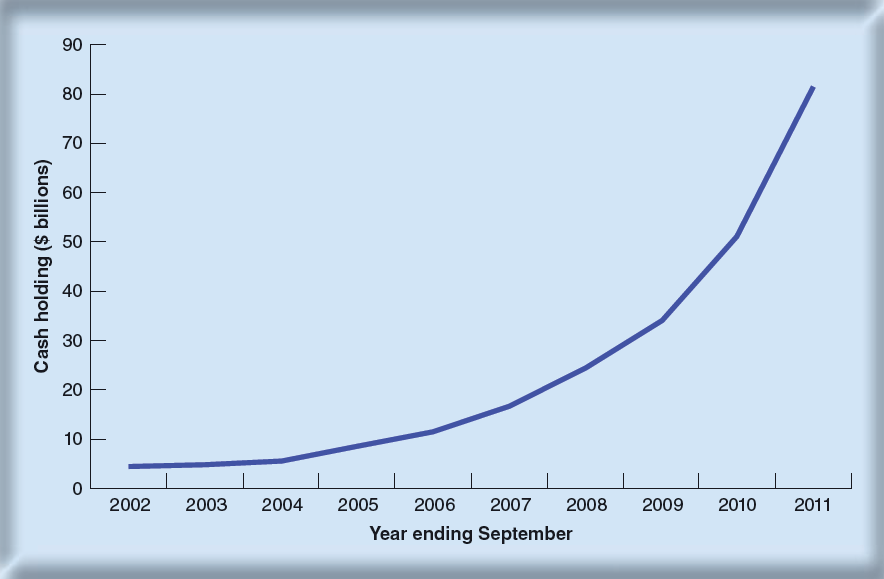 Dividends Decrease Value
Dividends Decrease Value
Tax Consequences
Companies can convert dividends into capital gains by shifting their dividend policies
If dividends are taxed more heavily than capital gains, taxpaying investors should welcome such a move and value the firm more favorably
In such a tax environment, the total cash flow retained by the firm and/or held by shareholders will be higher than if dividends are paid
Taxation
In recent years, the case for low dividends has been weakened.
Top tax rates on dividends: 15%
Top tax rates on capital gains: 15%
One advantage to investors: 
Capital gains taxes are deferrable
One advantage to corporations: 
Corporations pay corporate income tax on only 30% of any dividends received from investments in other corporations